Compton scattering physics
These expressions are derived from the first principle
Shanhong Chen
2022-01-18
Compton scattering scheme
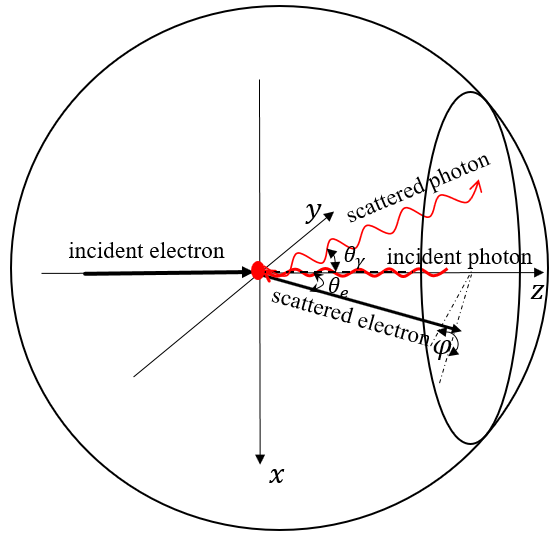 The four momentum of the initial electron and the initial photons are given by:
2
Compton scattering scheme
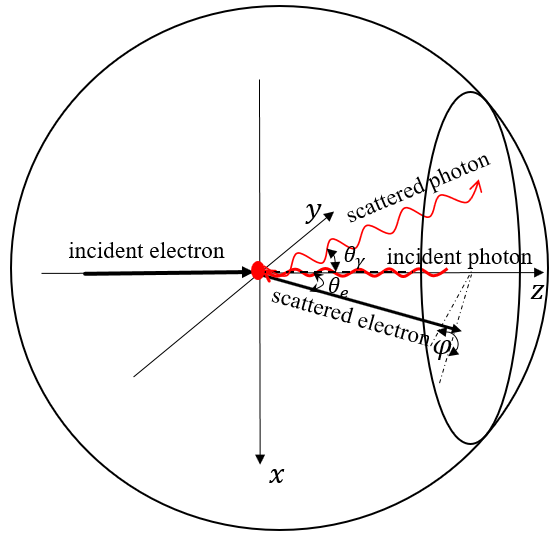 3
The scattered energy of photon
Both numerator and denominator times 1 + β:
4
The scattered angle of particles
Here, we define a parameter u, which is the ratio of scattered energy of photon to electron:
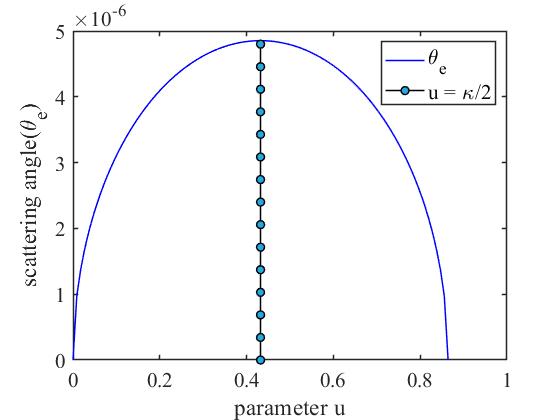 replacing ω and ω0 with the parameter u and κ :
5
The scattered angle of particles
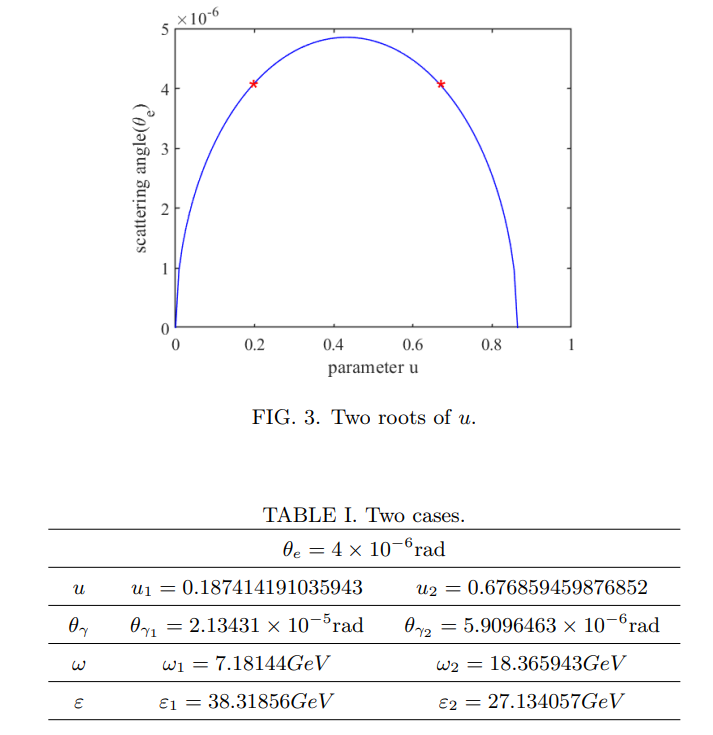 How to understand?
6
Booster to the rest frame of electron
In rest frame of electron, the four-momentum of the scattered electrons is:
rest frame (*)
Scattered 
electron
Incident electron
Incident photon
Scattered 
photon
In LAB frame, the four-momentum of the scattered electrons is: (Boosted)
LAB frame
Scattered 
electron
Incident electron
Incident photon
Scattered 
photon
7
The relationship between momentum in LAB frame and scattered angle in the rest frame of the electron
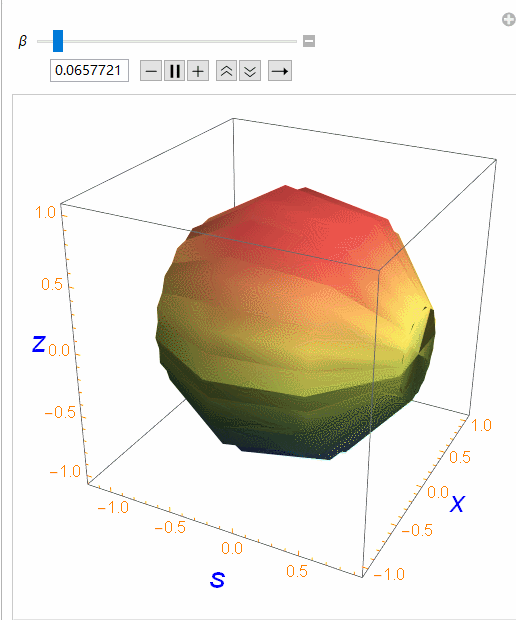 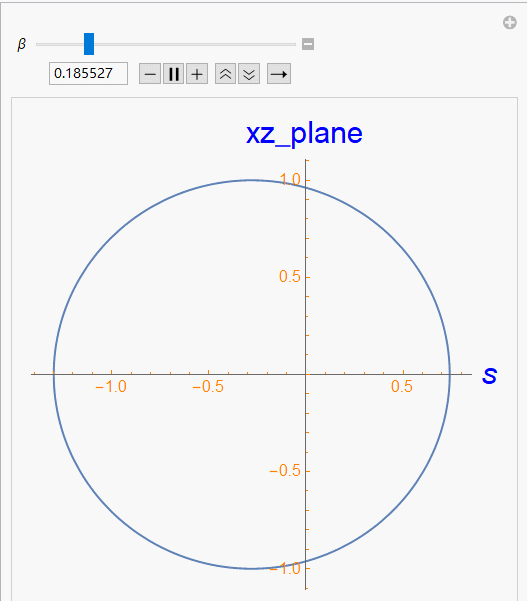 8
Several examples
Without any approximate treatment
Example 1
9
Several examples
Example 1
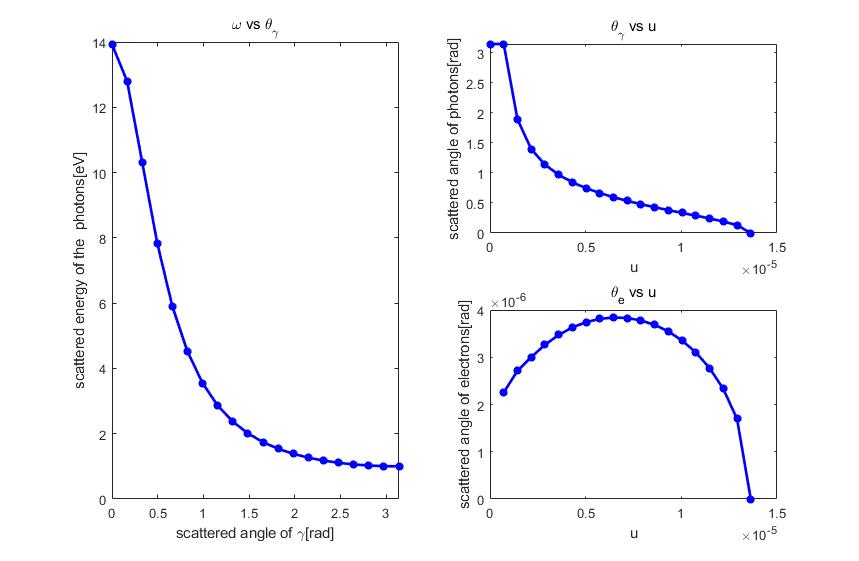 10
Several examples
Example 2
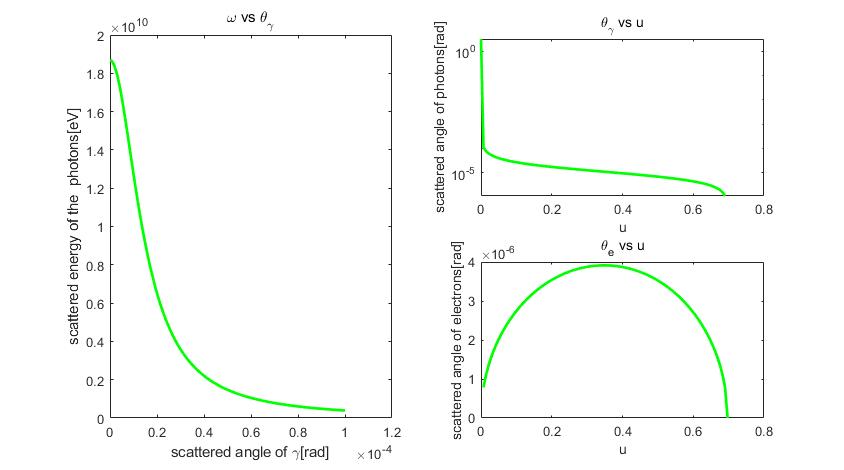 11
Several examples
Example 3
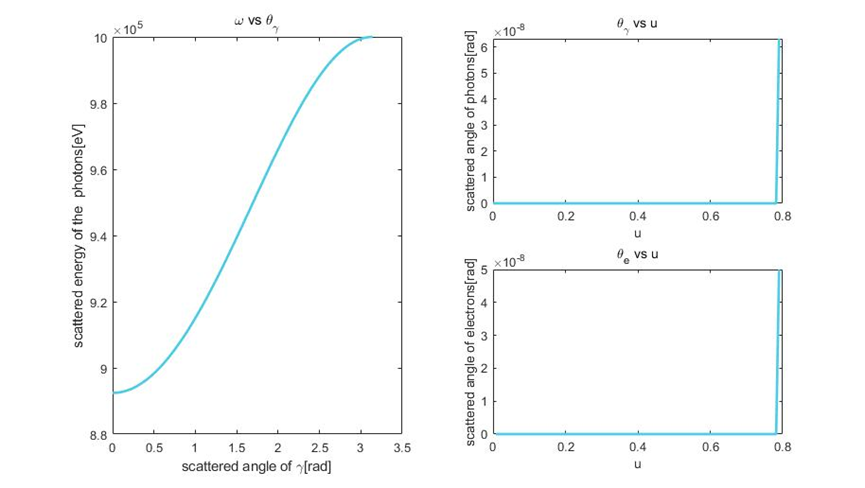 12
To understand……
13
Back-up